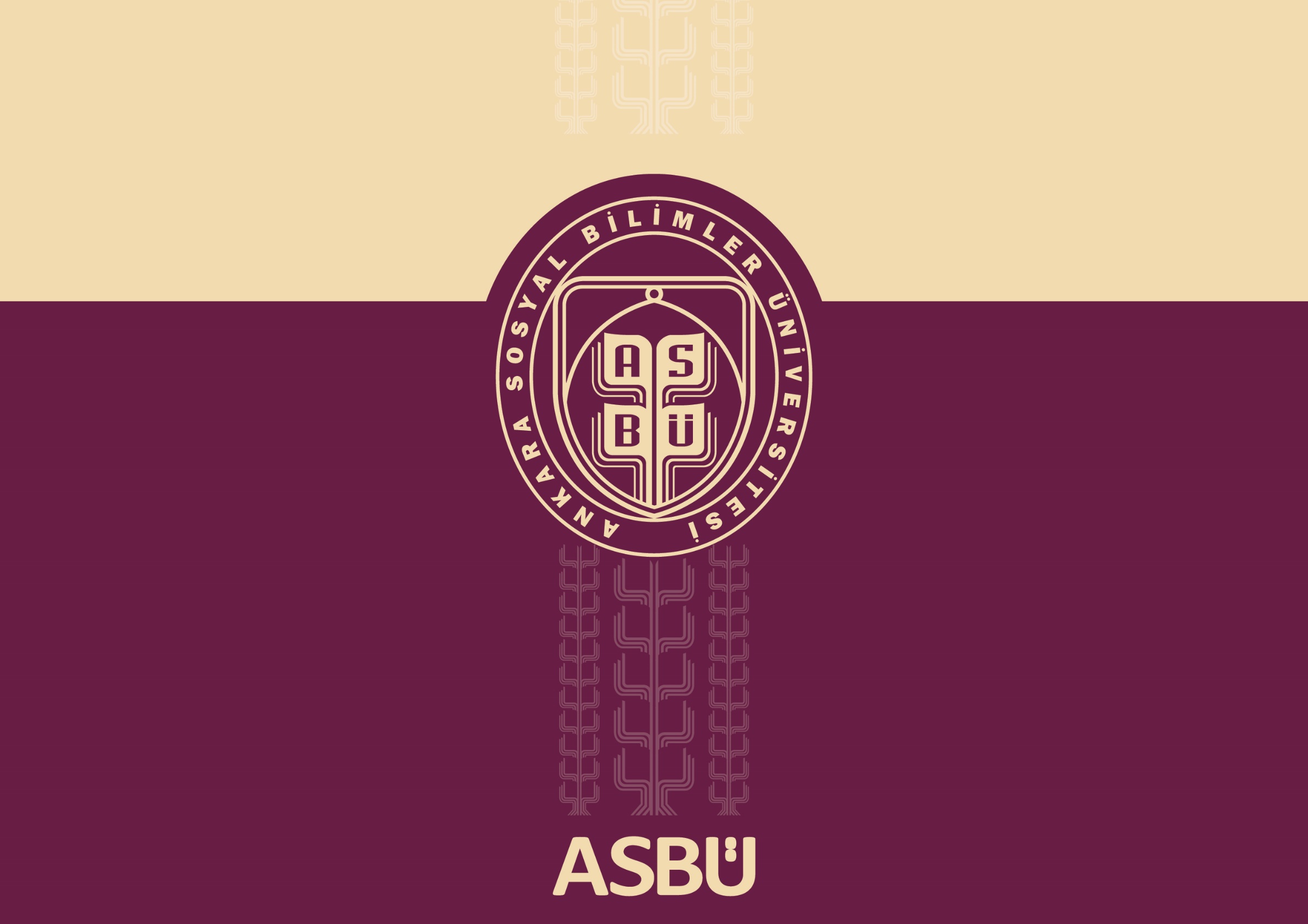 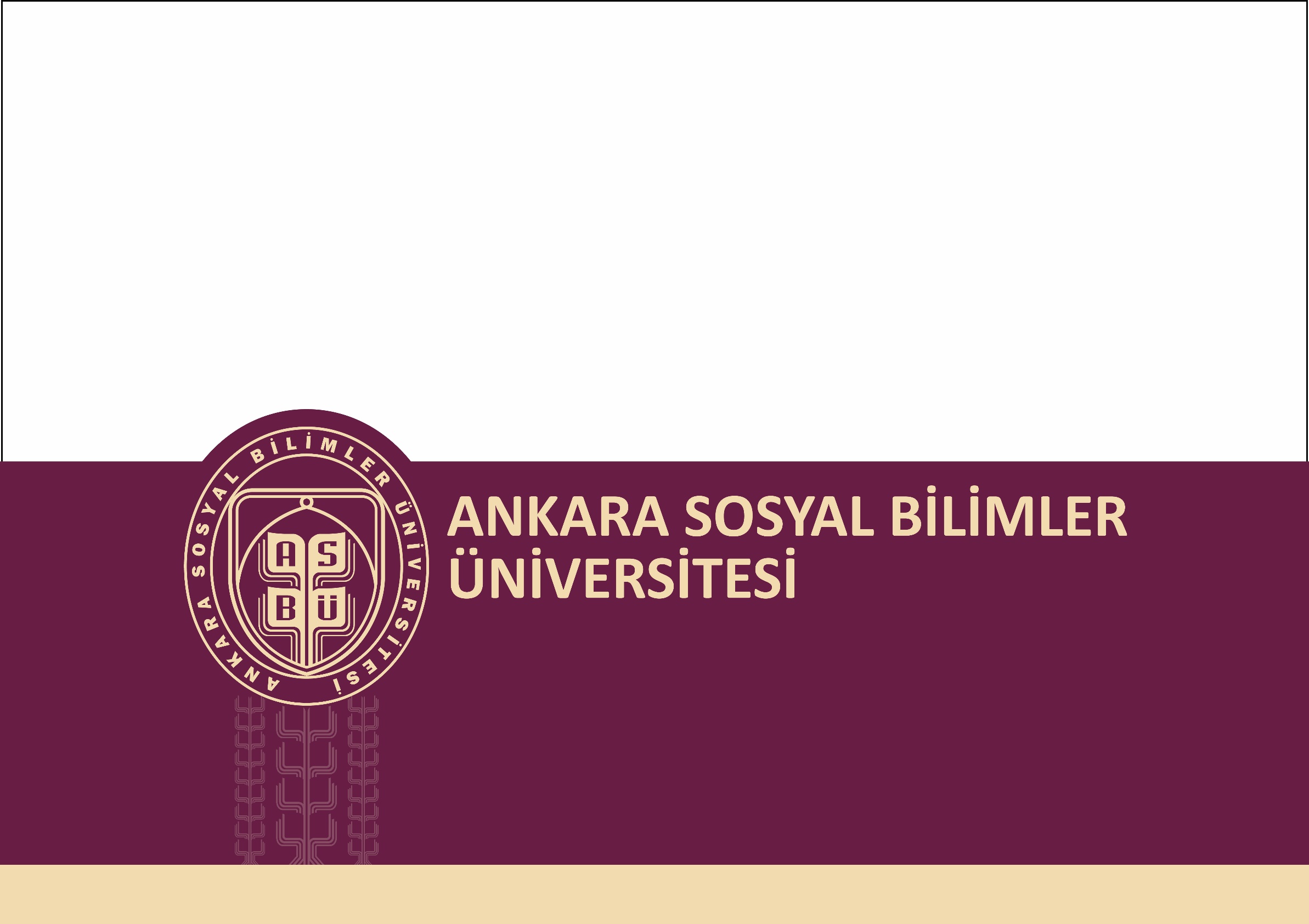 RİSK YÖNETİMİ
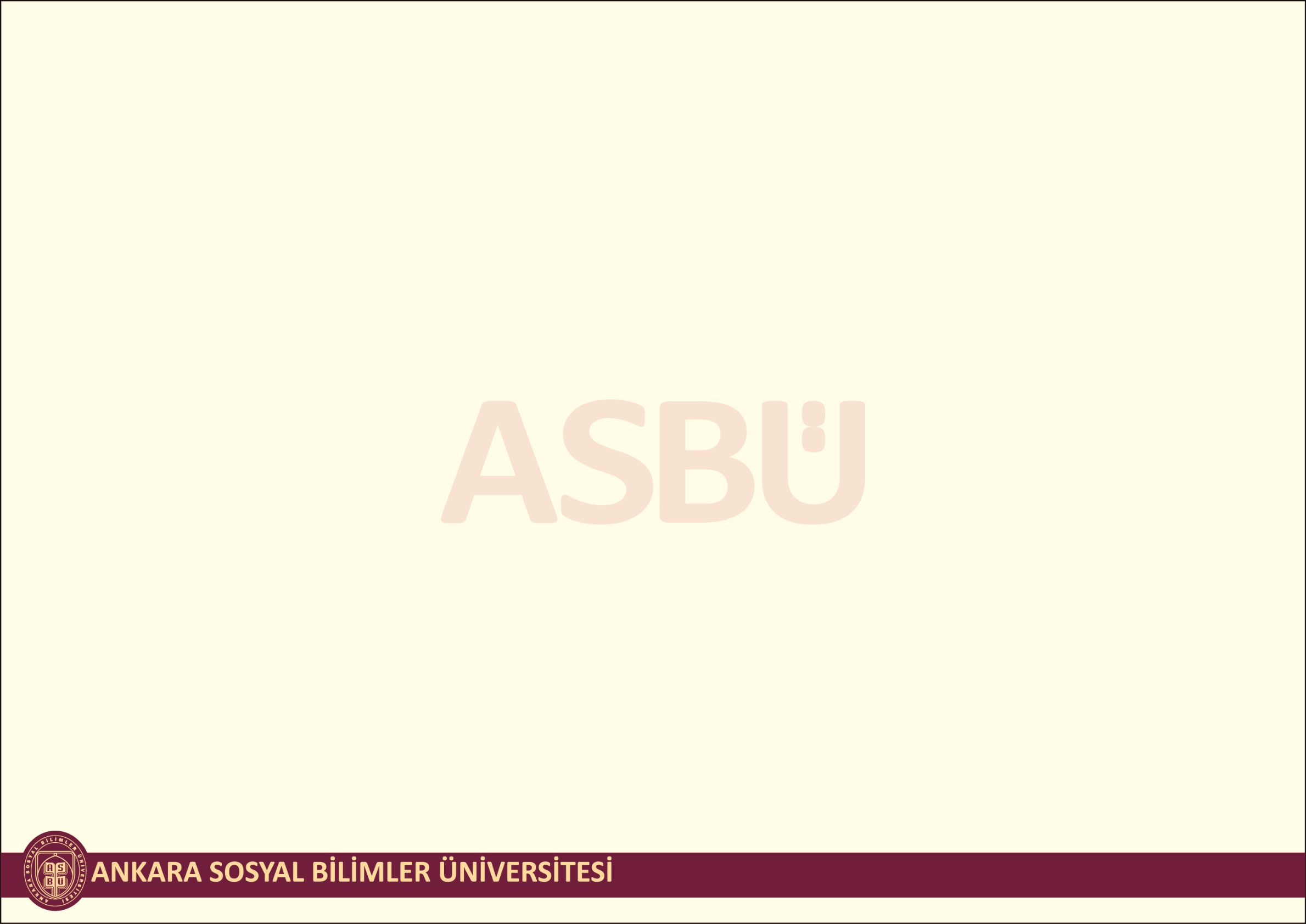 Risk Nedir?
Üniversitenin günlük faaliyetleri ile stratejik «amaç» ve «hedeflerine» ulaşmasını doğrudan veya dolaylı olarak etkileyen, olasılık ve etki ile ölçülebilen her türlü eylem, durum ve olaydır.
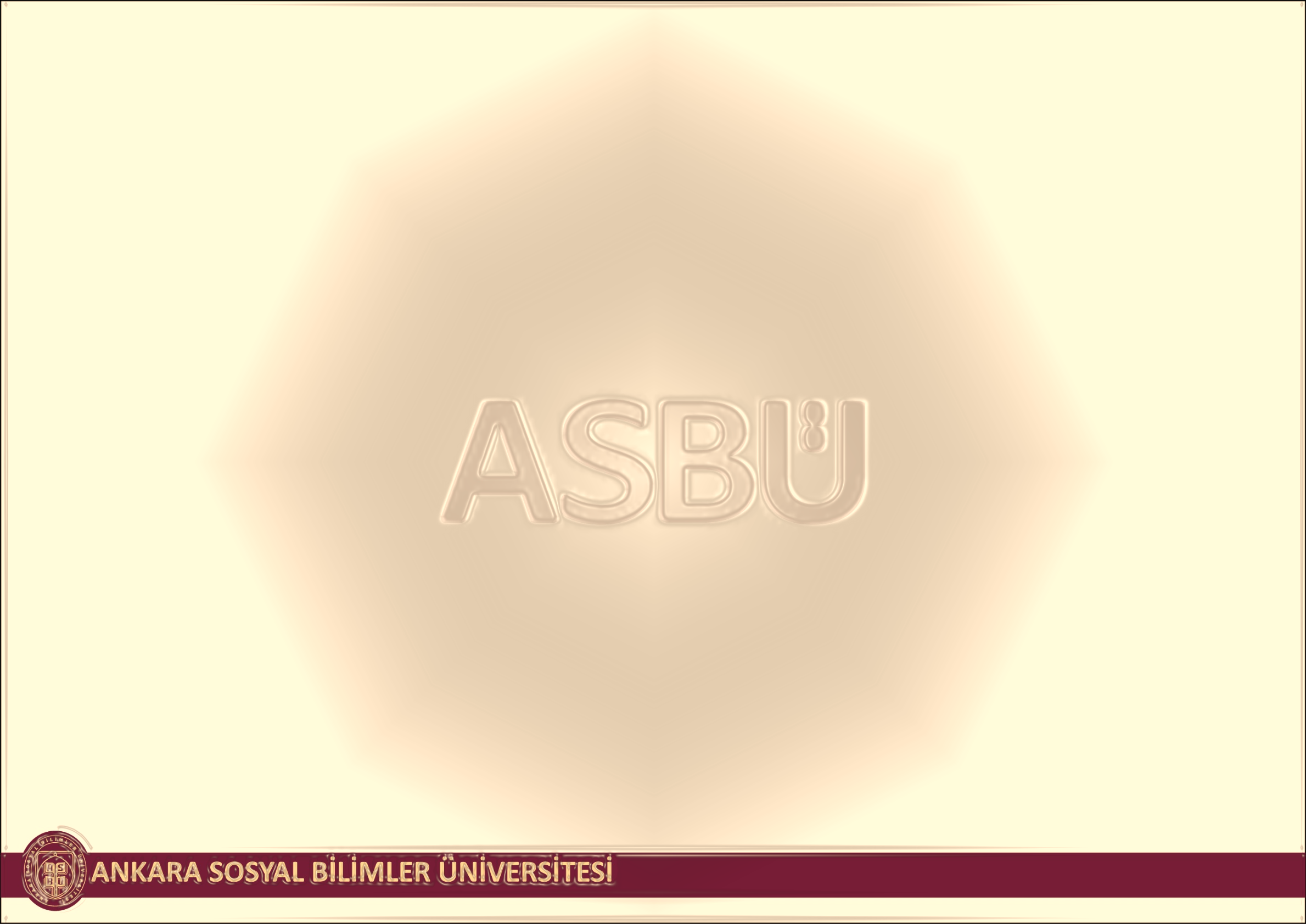 Riskin Unsurları
1) Olasılık: Öznel ya da nesnel olarak tanımlanmış, ölçülmüş, belirlenmiş olsun veya olmasın bir olayın olabilme ihtimalidir.

2) Etki: İdari faaliyetlerin başarısını pozitif veya negatif etkileyen, kesin veya belirsiz olabilen nitel ve nicel olarak ifade edilebilen olayların sonucudur.

Risk Seviyesi: (Olasılık) X (Etki)
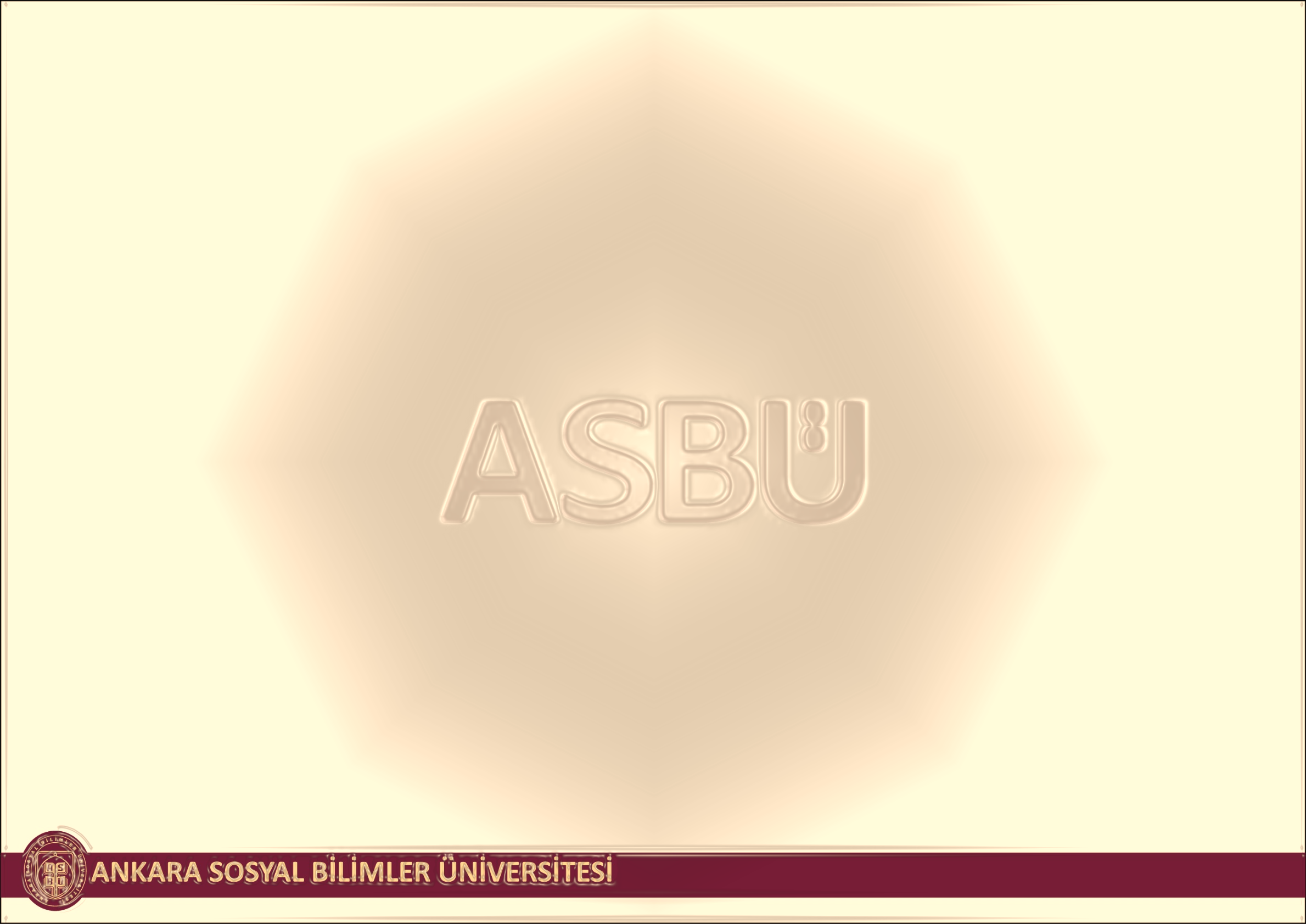 Risk Haritası:
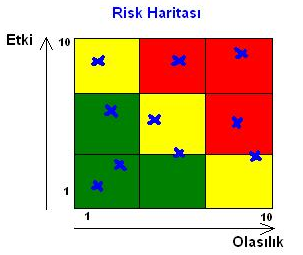 Risklerin olasılık ve etkilerinin grafiksel olarak gösterilmesidir.
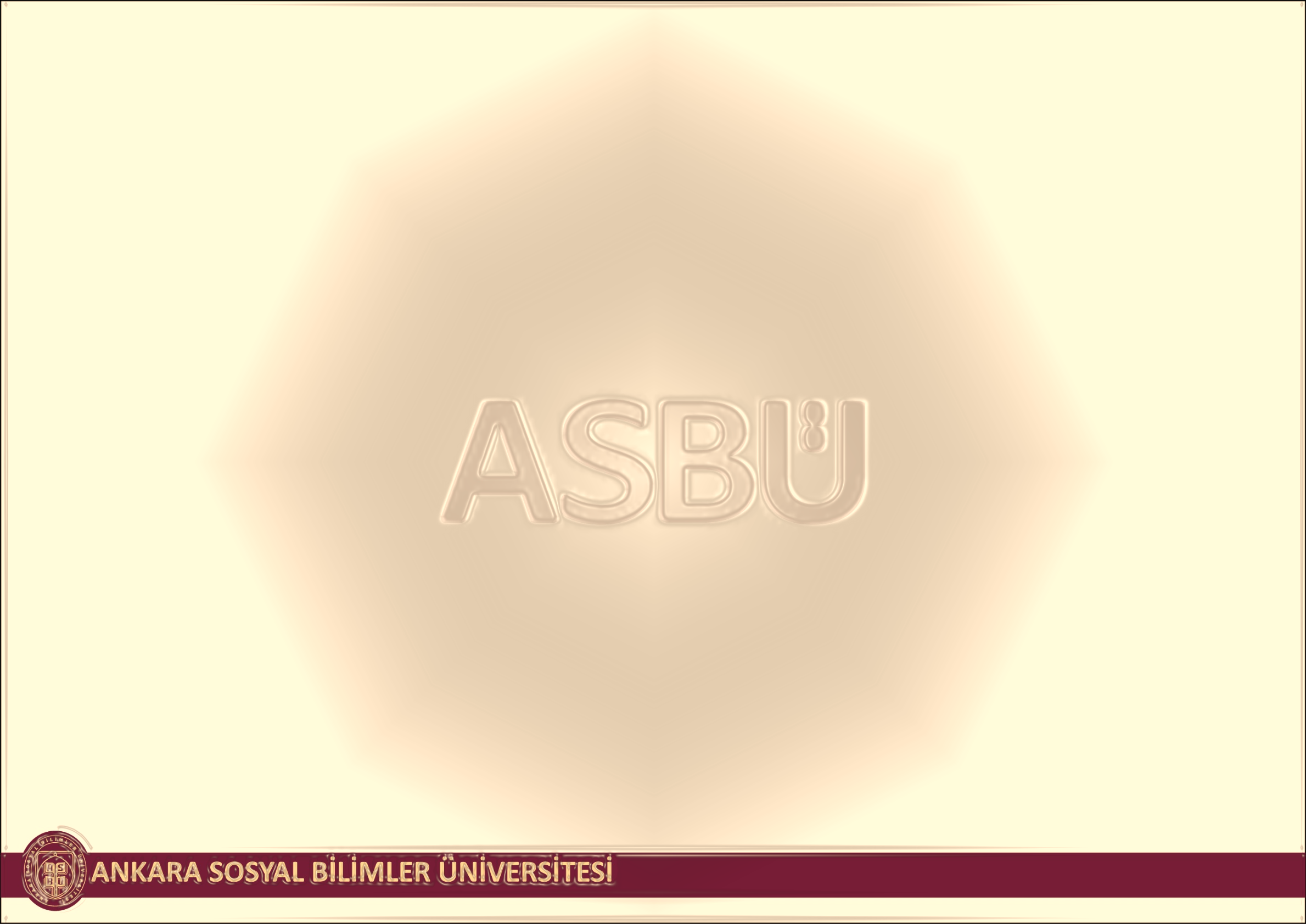 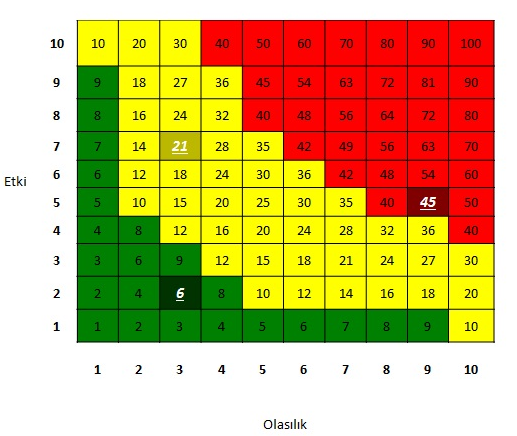 Riskin olasılığı puanlanır.
Etkisi Puanlanır.
Risk puanı haritada işlenir.
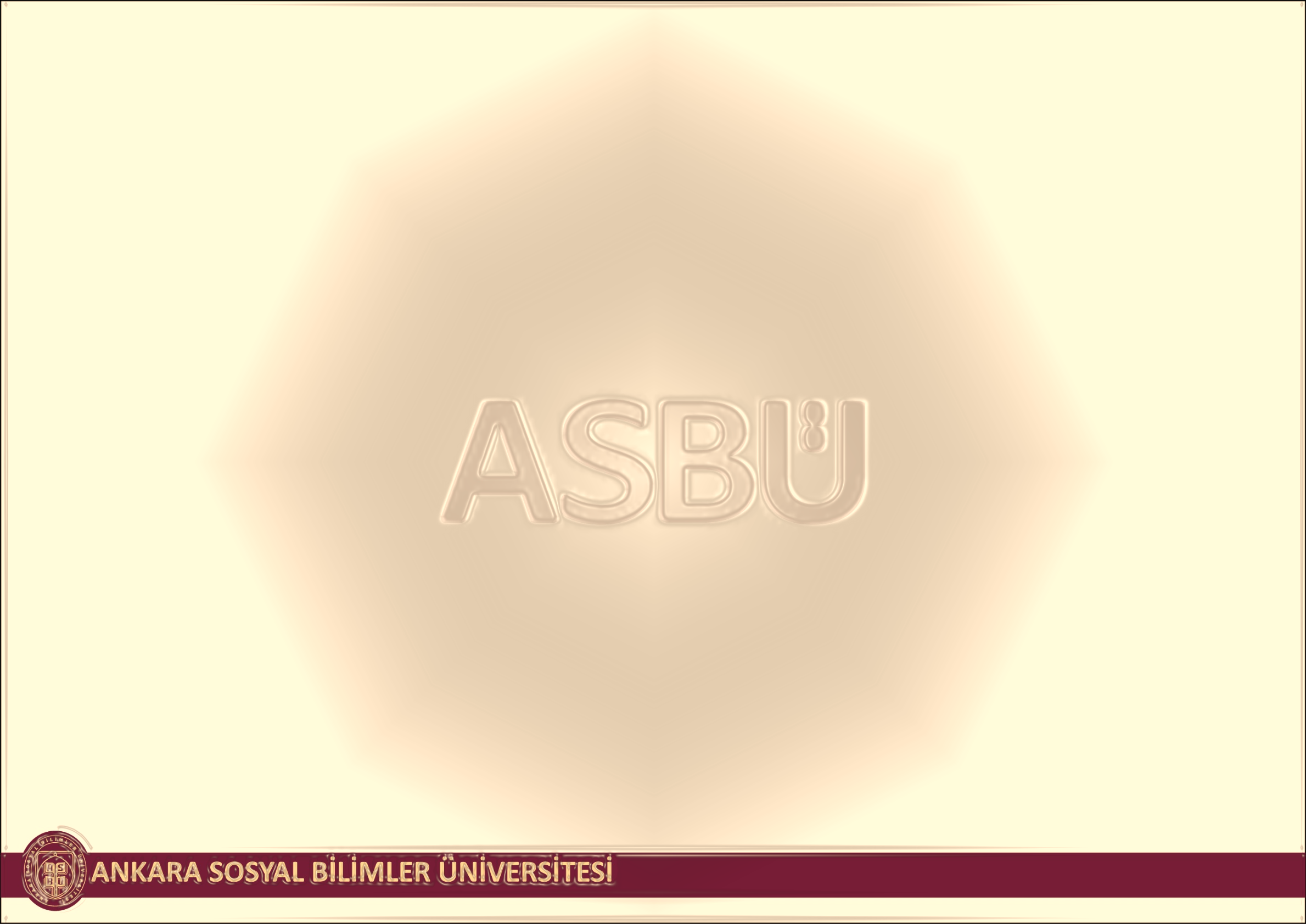 Risk Matrisi
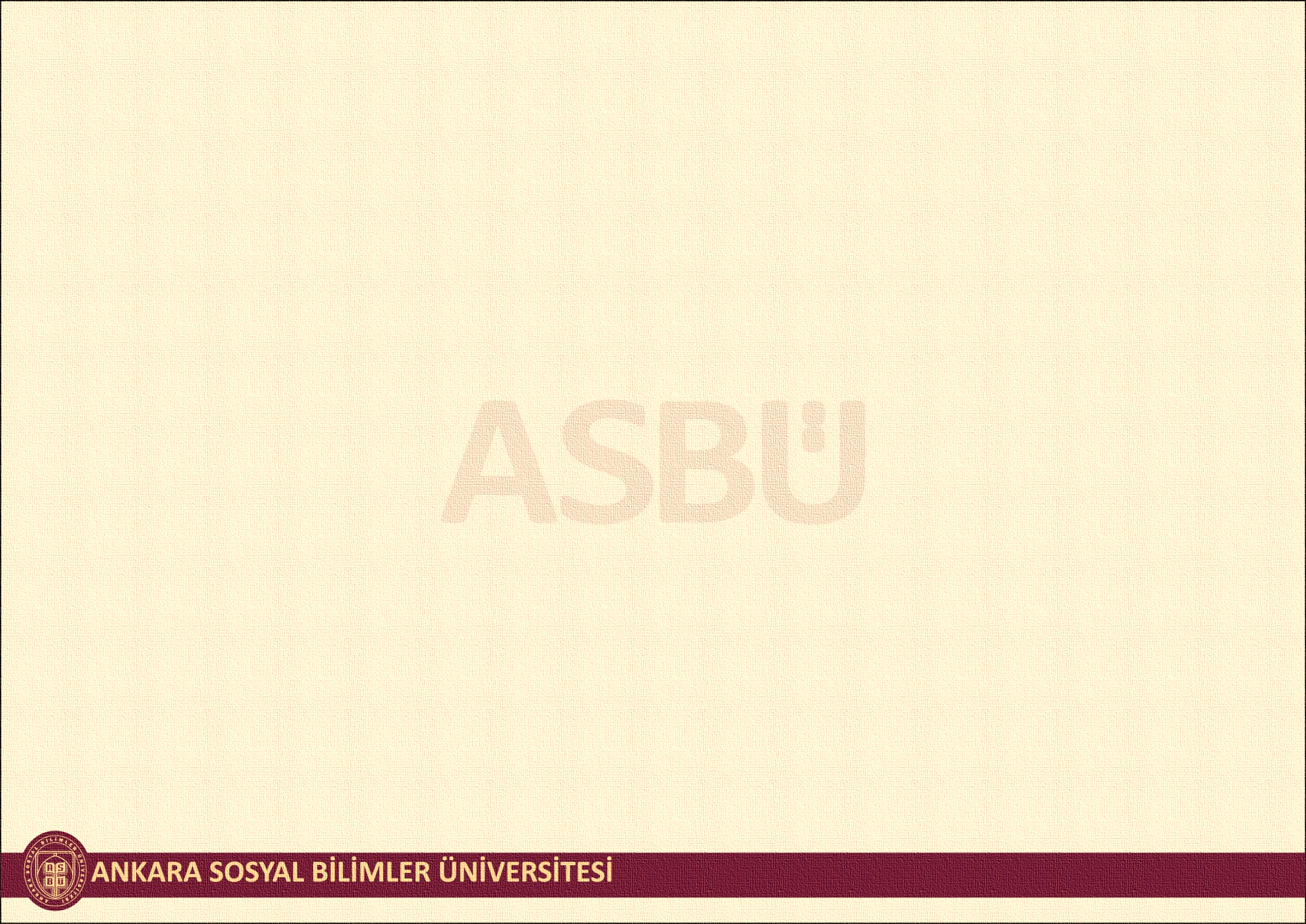 Risk Yönetimi
Üniversitenin idari faaliyetleri ve çevresi içindeki potansiyel fırsatları ve olası tehlikeleri ortaya çıkaran kurum kültürü ve yapılanmanın yönetilmesidir.
Amacı, yönetimin kurum için belirlenen hedeflere mümkün olduğunca ulaşmasını sağlamaktır. Hedeflere ulaşamamak demek, Üniversitenin temel amaçlarını yerine getirememesi demektir.
Kurumun; istediği sonuçlara ulaşma güvenini artırır, tehditleri kabul edilebilir bir seviyede tutmasını ve fırsatları kullanarak bilinçli kararlar almasını sağlar. 
Bütün kurumda süregelen ve devam eden bir süreçtir.
Tüm kurumu ilgilendiren riskler dahil olmak üzere kurumun her seviye ve bölümünü kapsar.
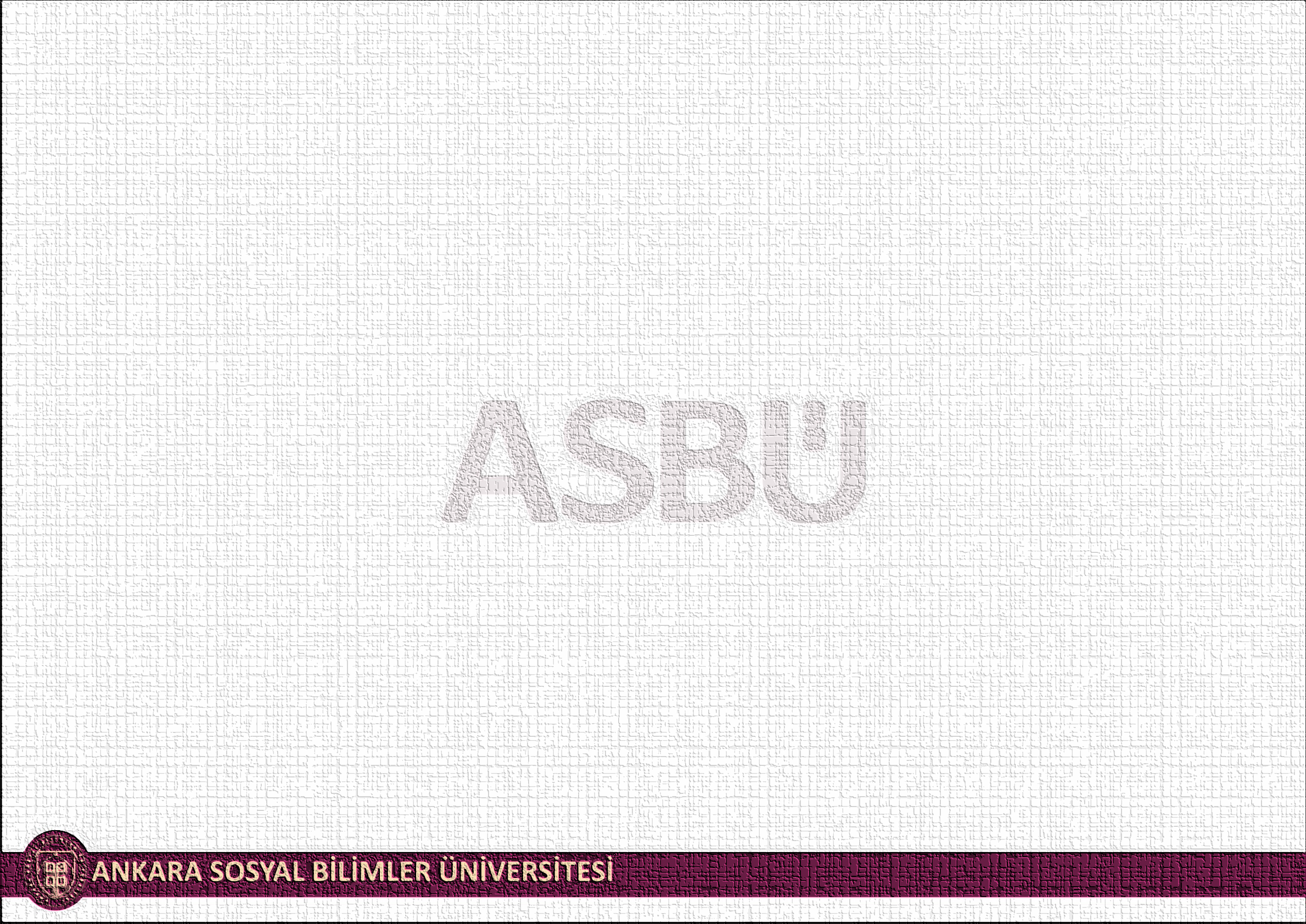 Risk Yönetimi
Risklerin;
Belirlenmesi (Risklerin tespit edilmesi) ,
Değerlendirilmesi (Risklerin türlerinin, olasılıklarının ve etkilerinin bulunması),
Analiz Edilmesi (Risklerin öneminin kavranması ve gerekli adımların atılarak risklere cevap verilmesi),
Raporlanması (Riskler için yapılan her türlü iş ve faaliyetin doküman haline getirilmesi),
İzlenmesi (Risklerin takibi gerçekleştirilerek gerekli güncellemelerin yapılması).
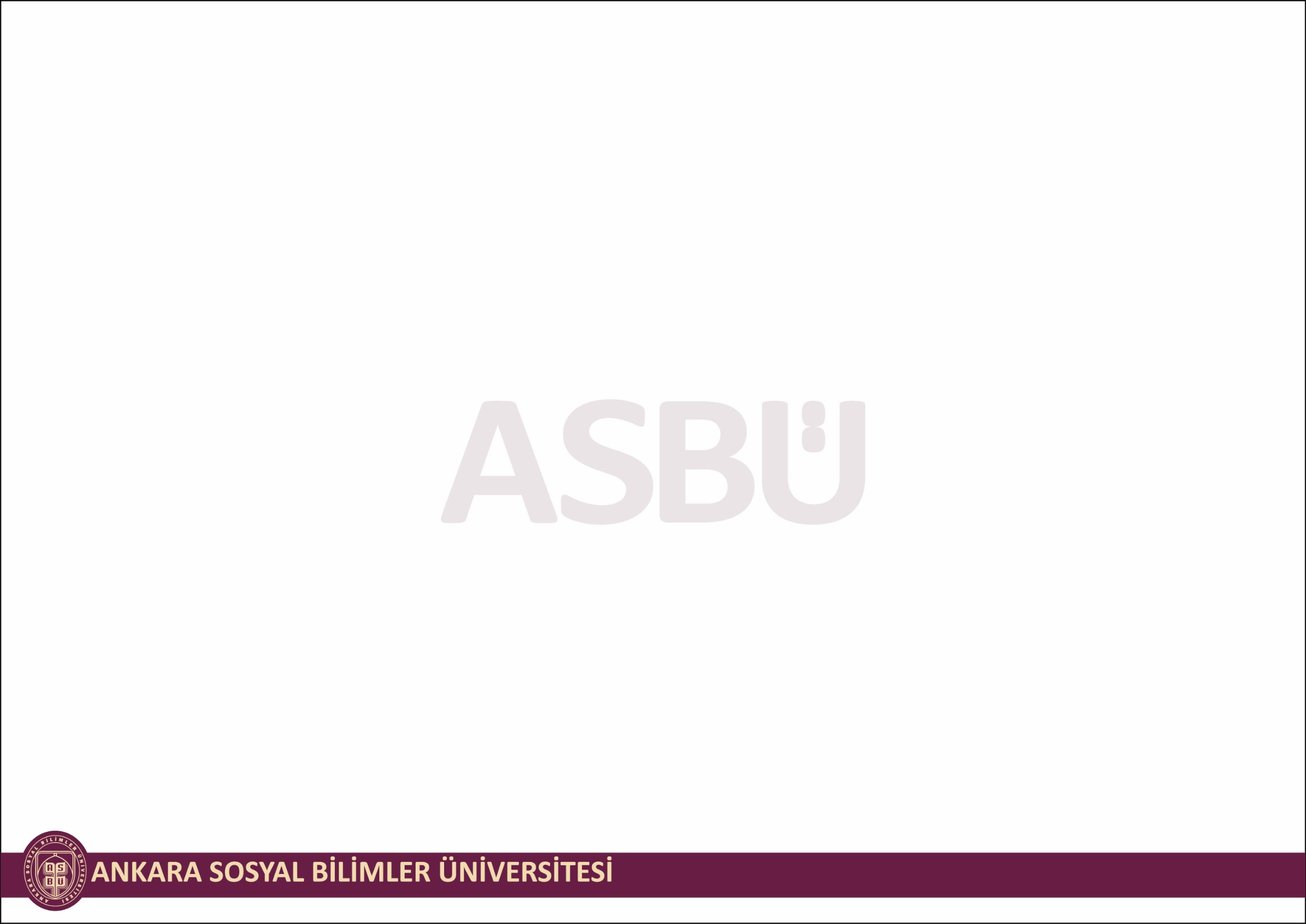 Üniversitemizin Stratejik Hedefleri ile Riskleri
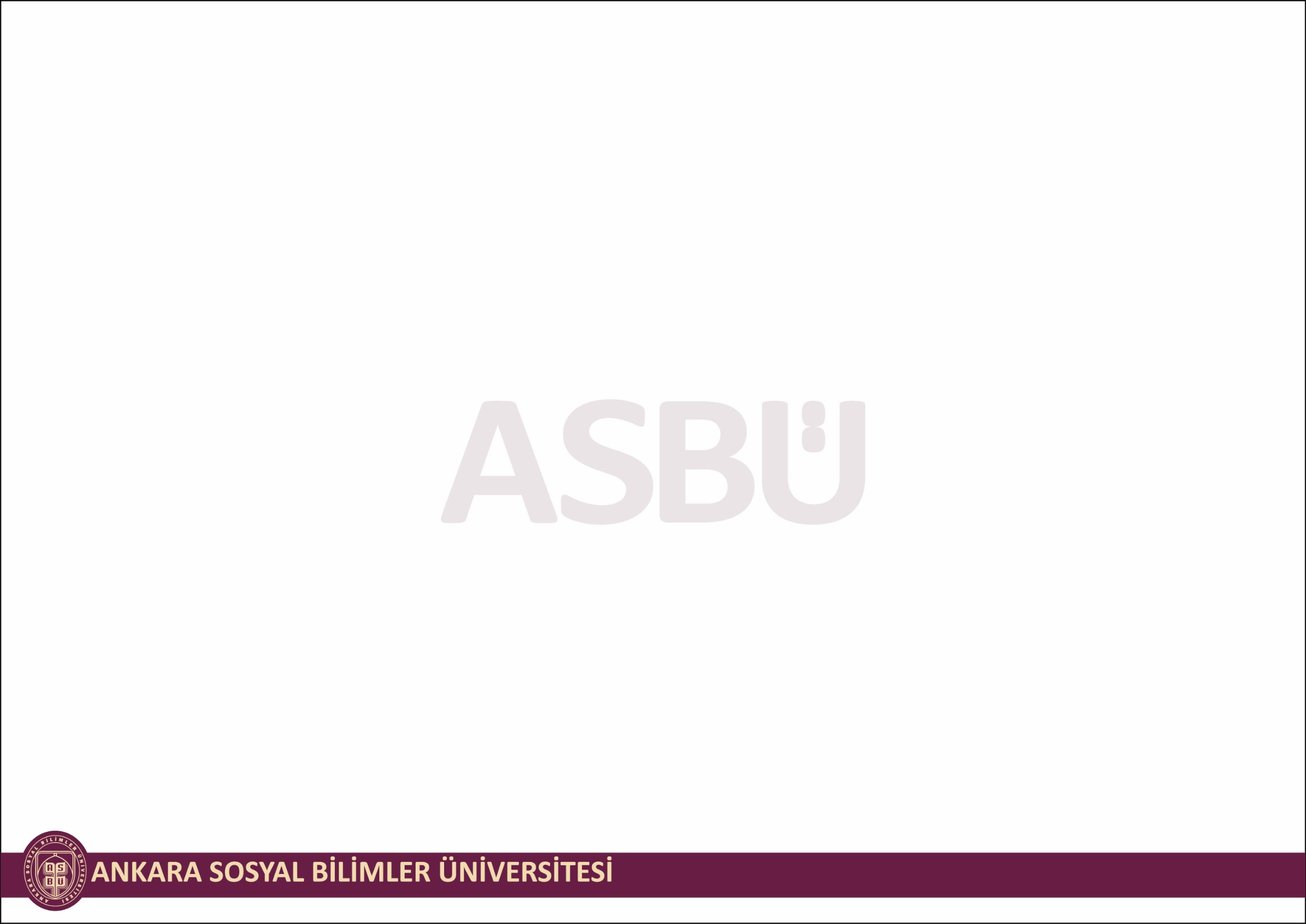 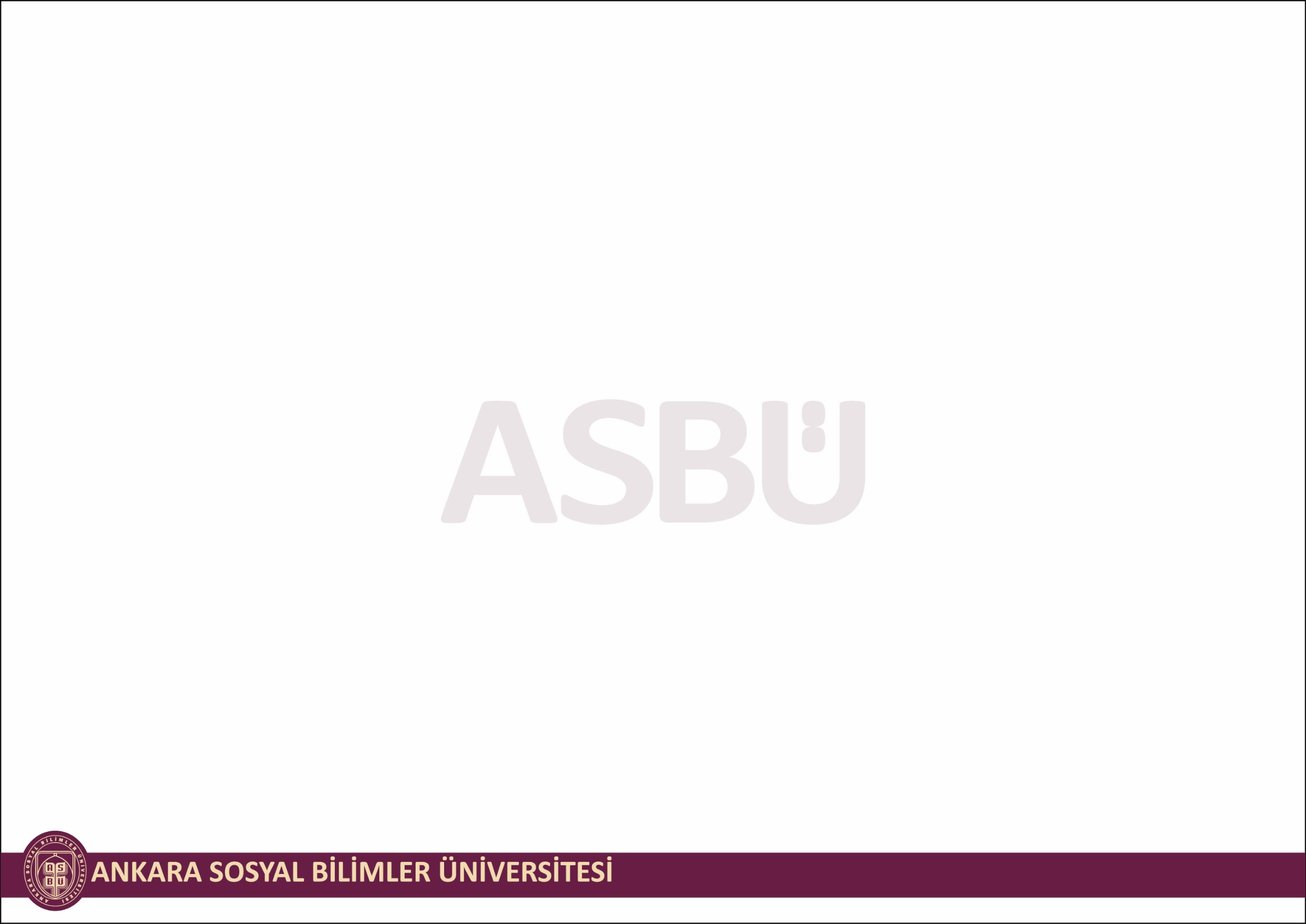 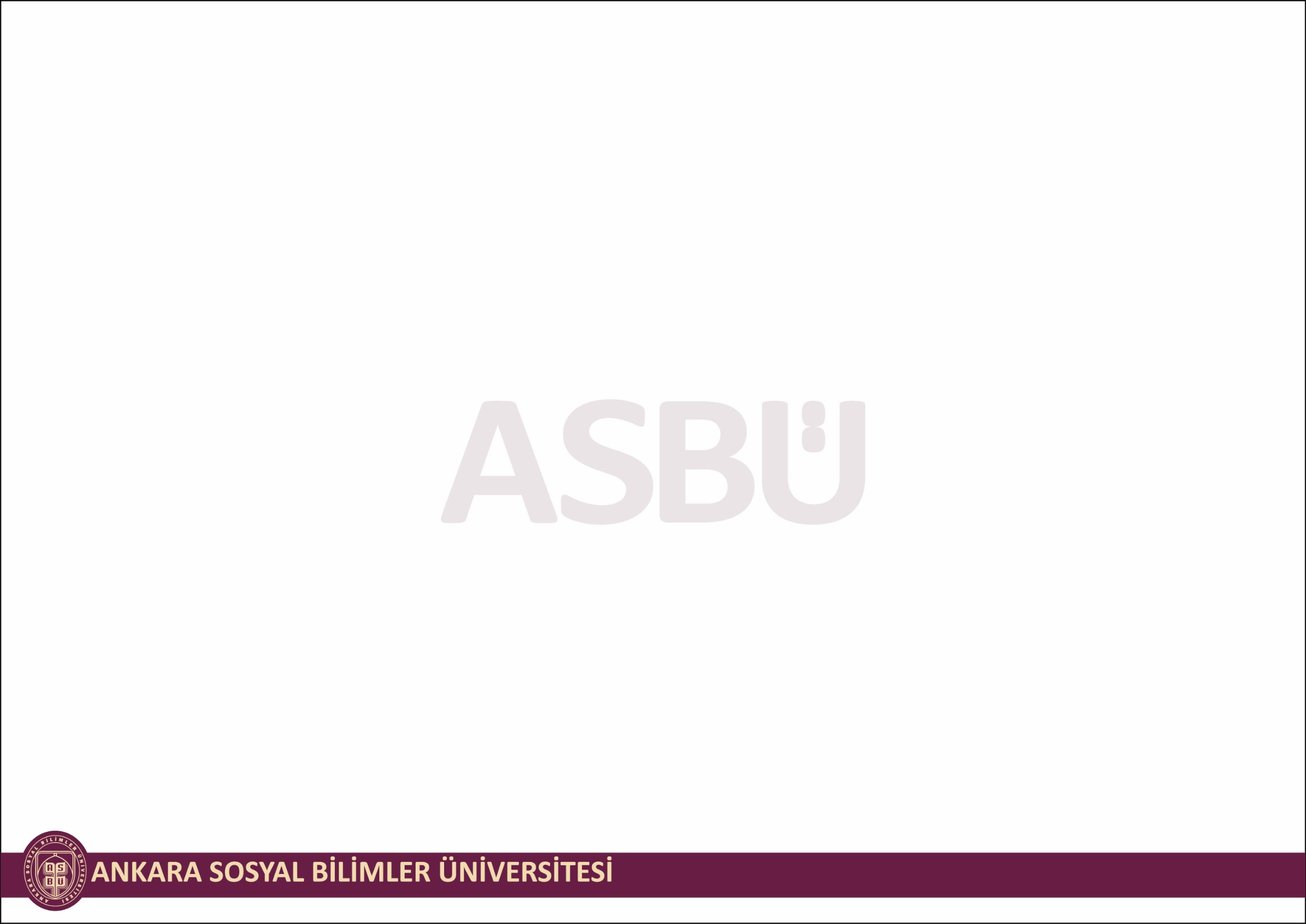 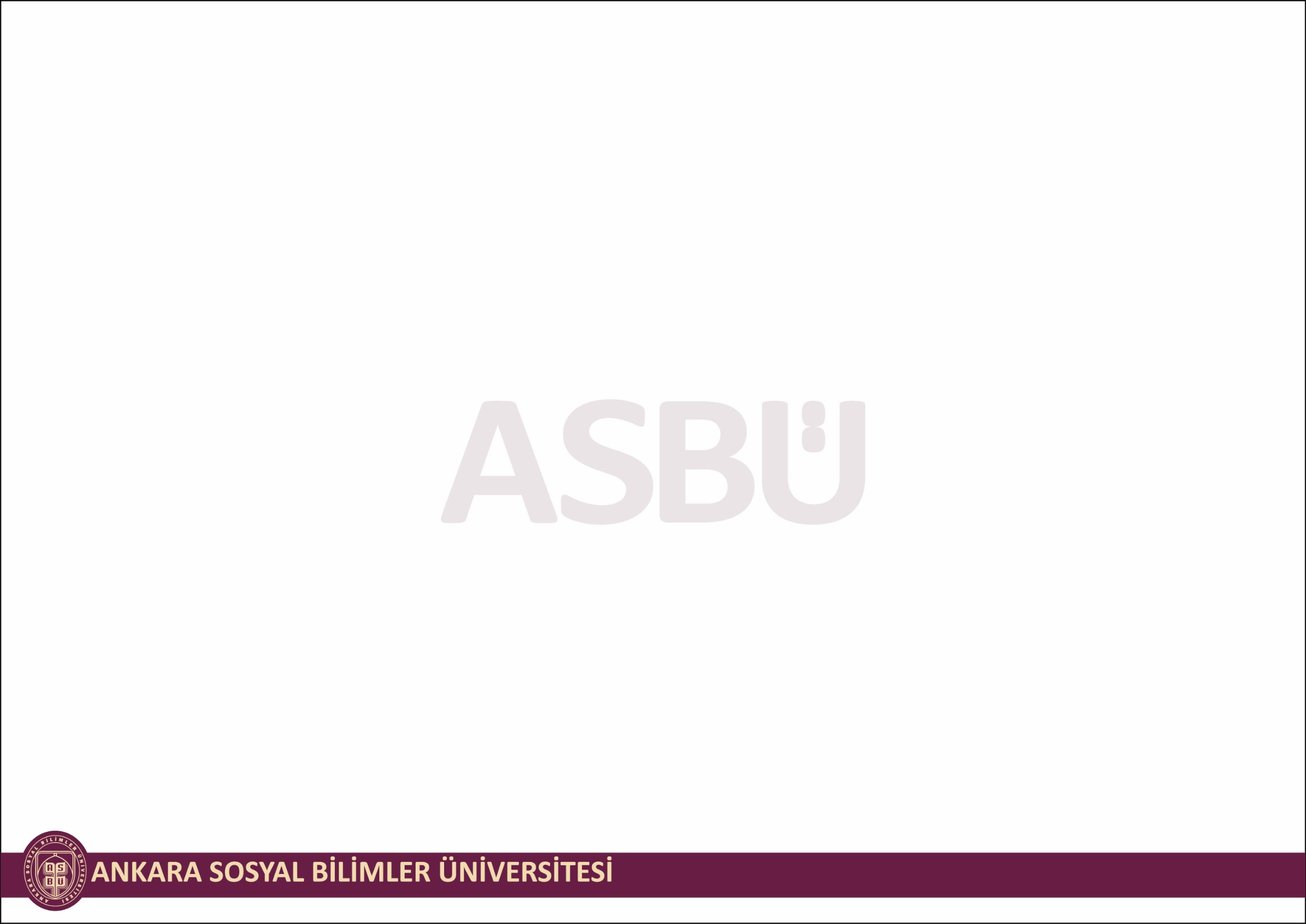 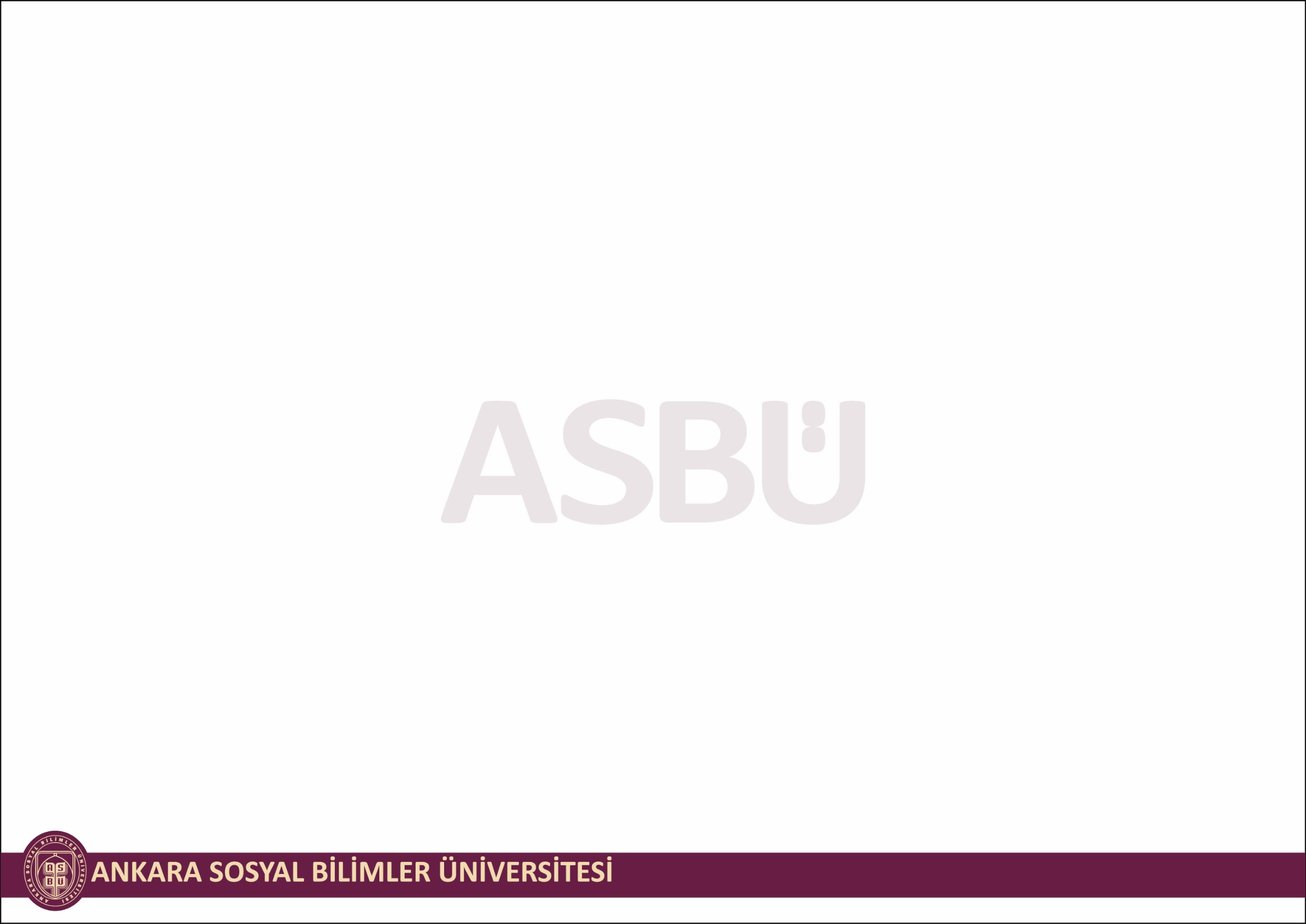 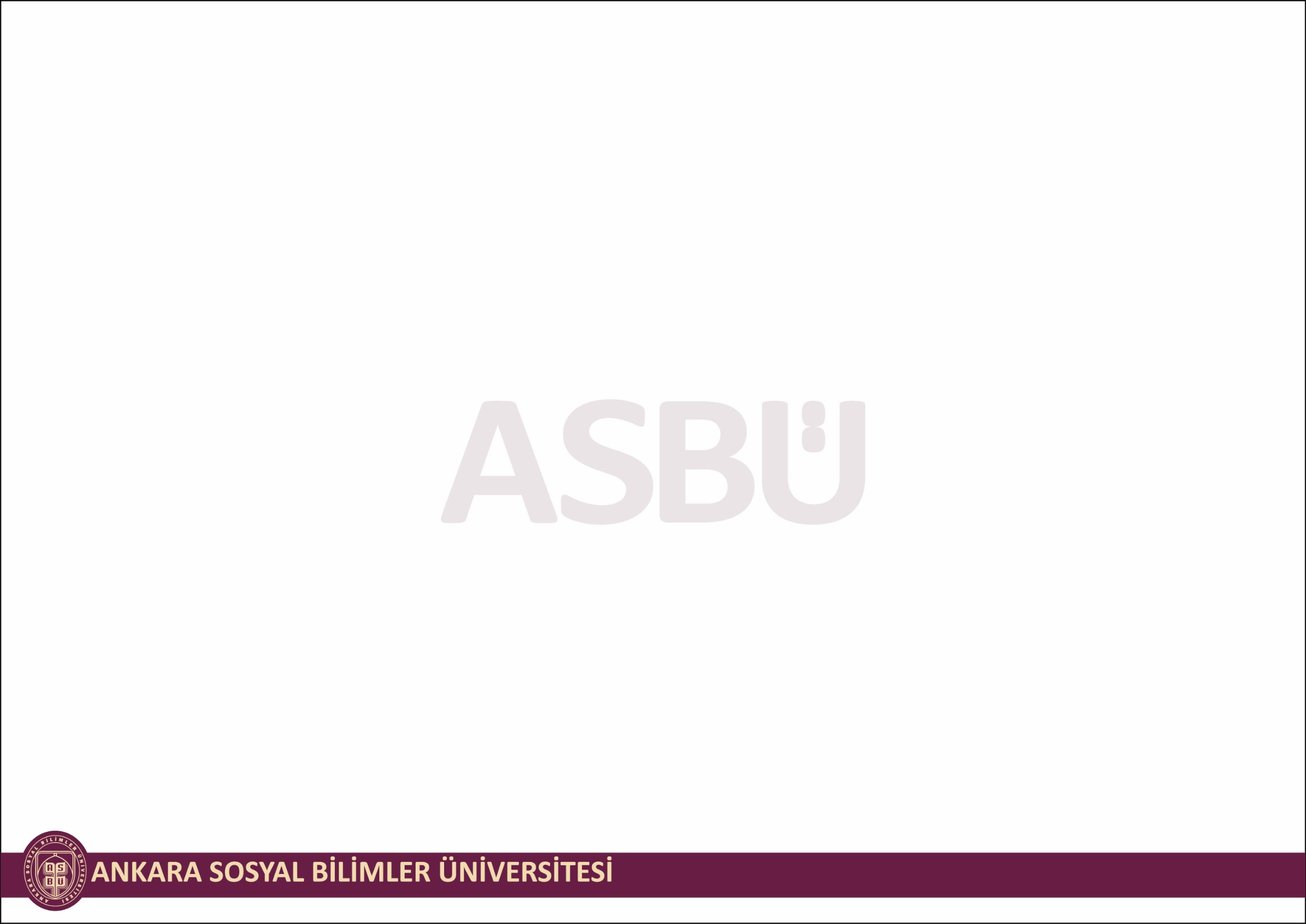 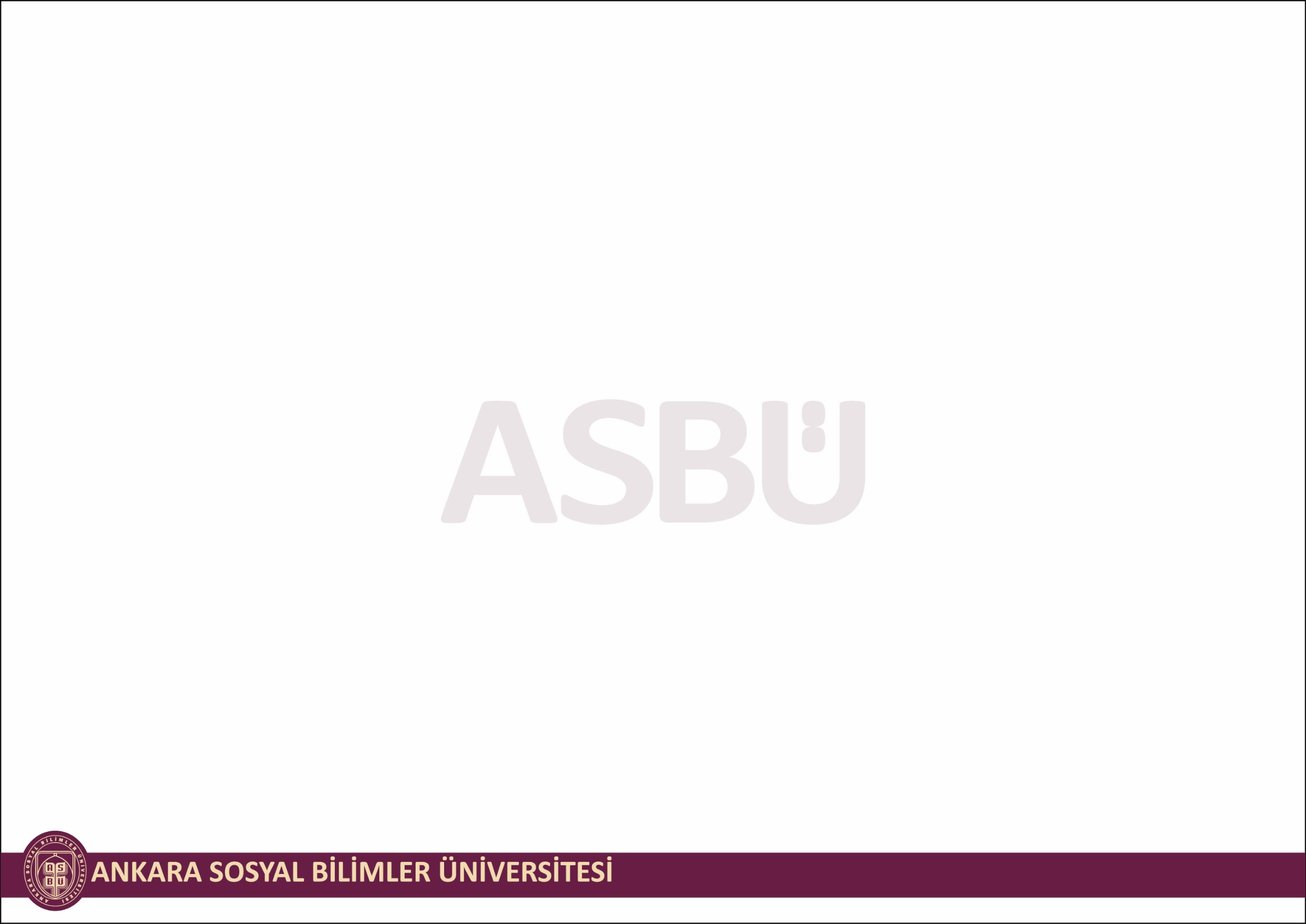 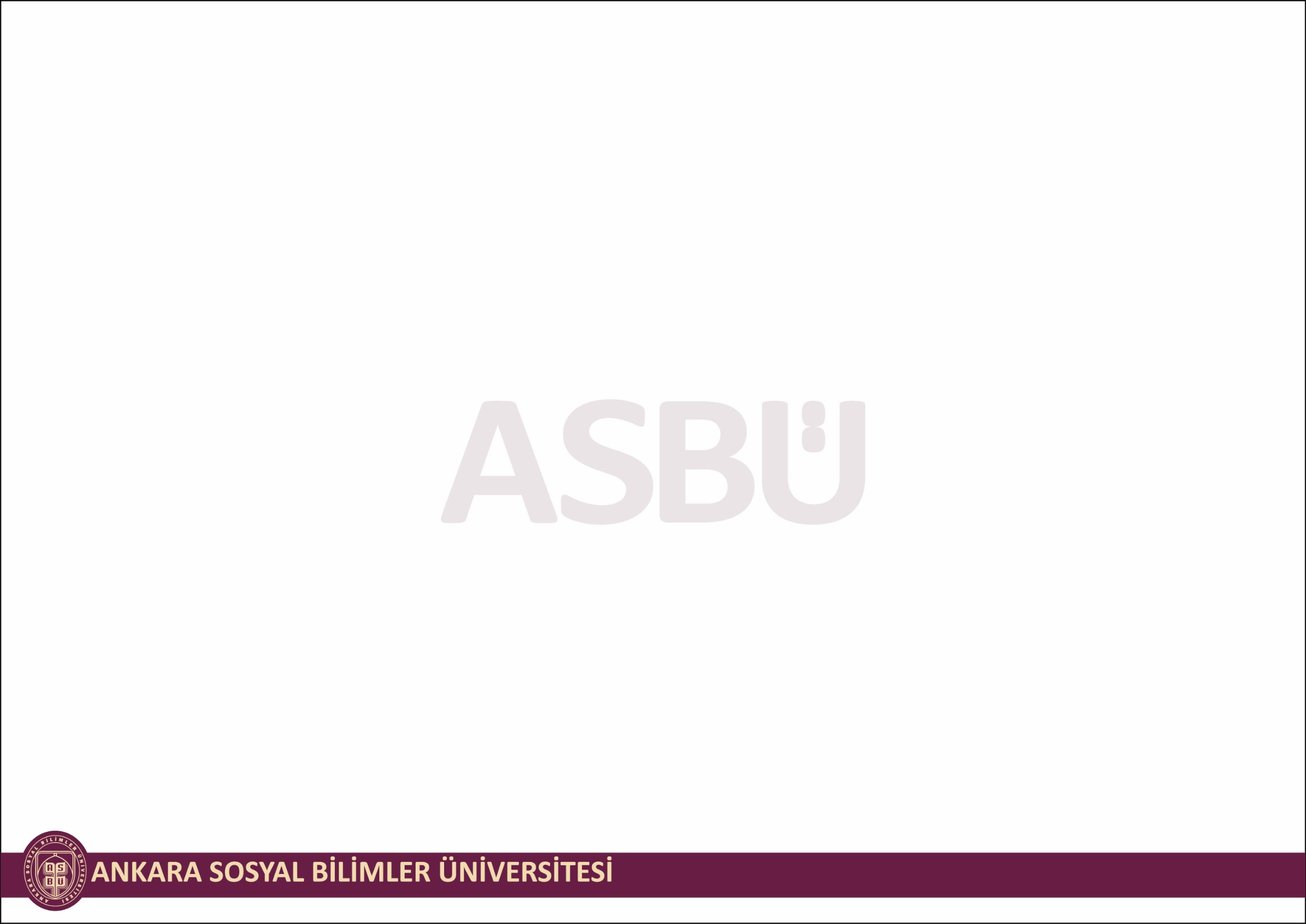 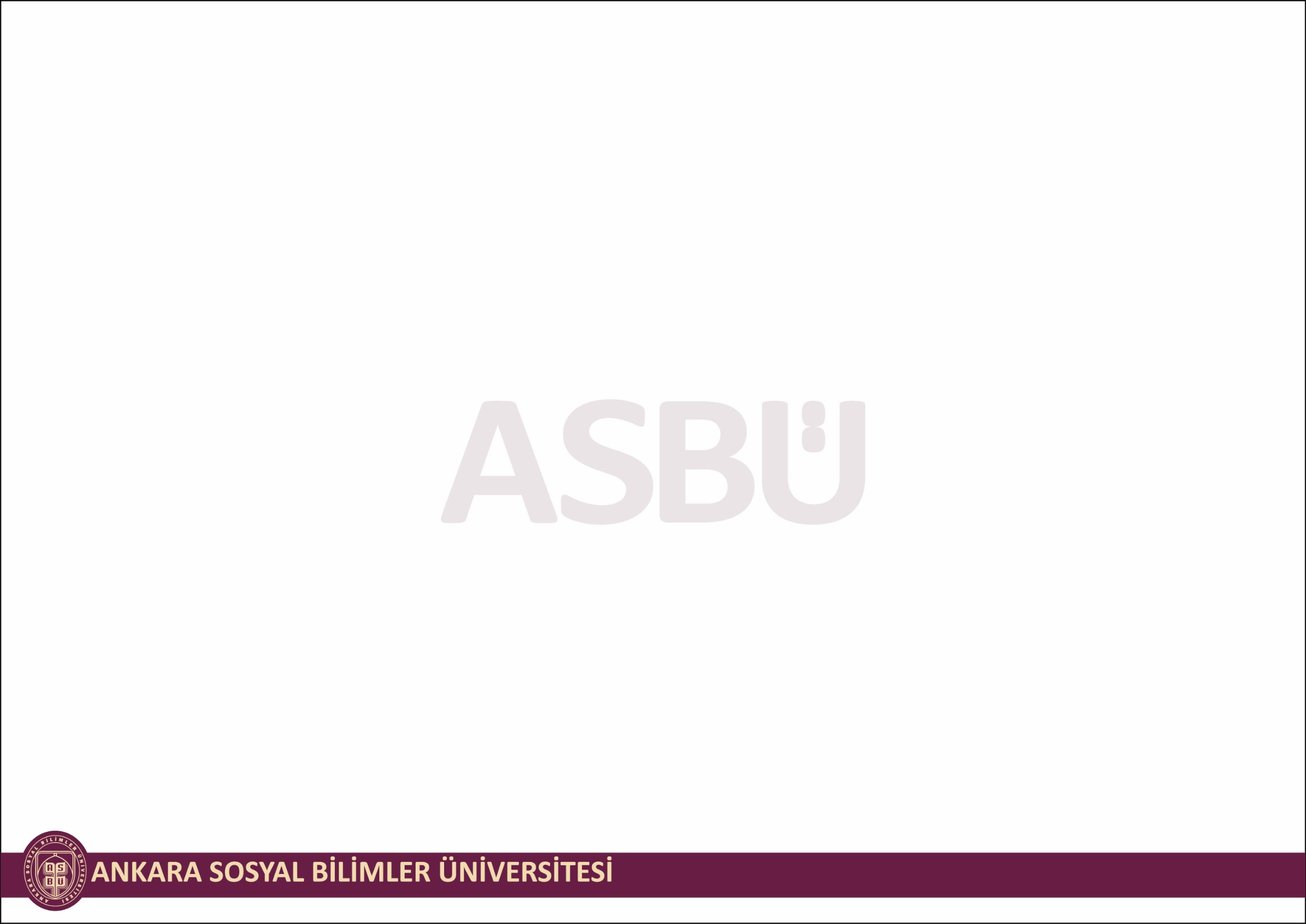 16/09/2020 tarih ve 39993649-612.01.01-E.6561 sayılı Rektörlük Makamı Oluru ile Üniversitemiz Risk Strateji Belgesi yürürlüğe girmiştir
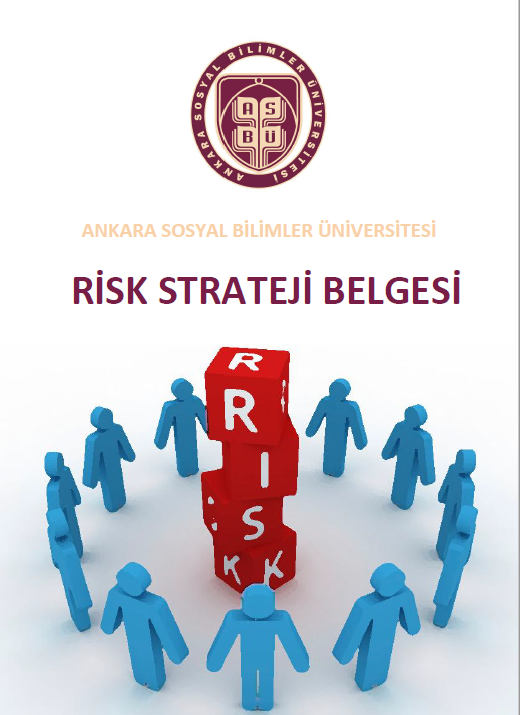 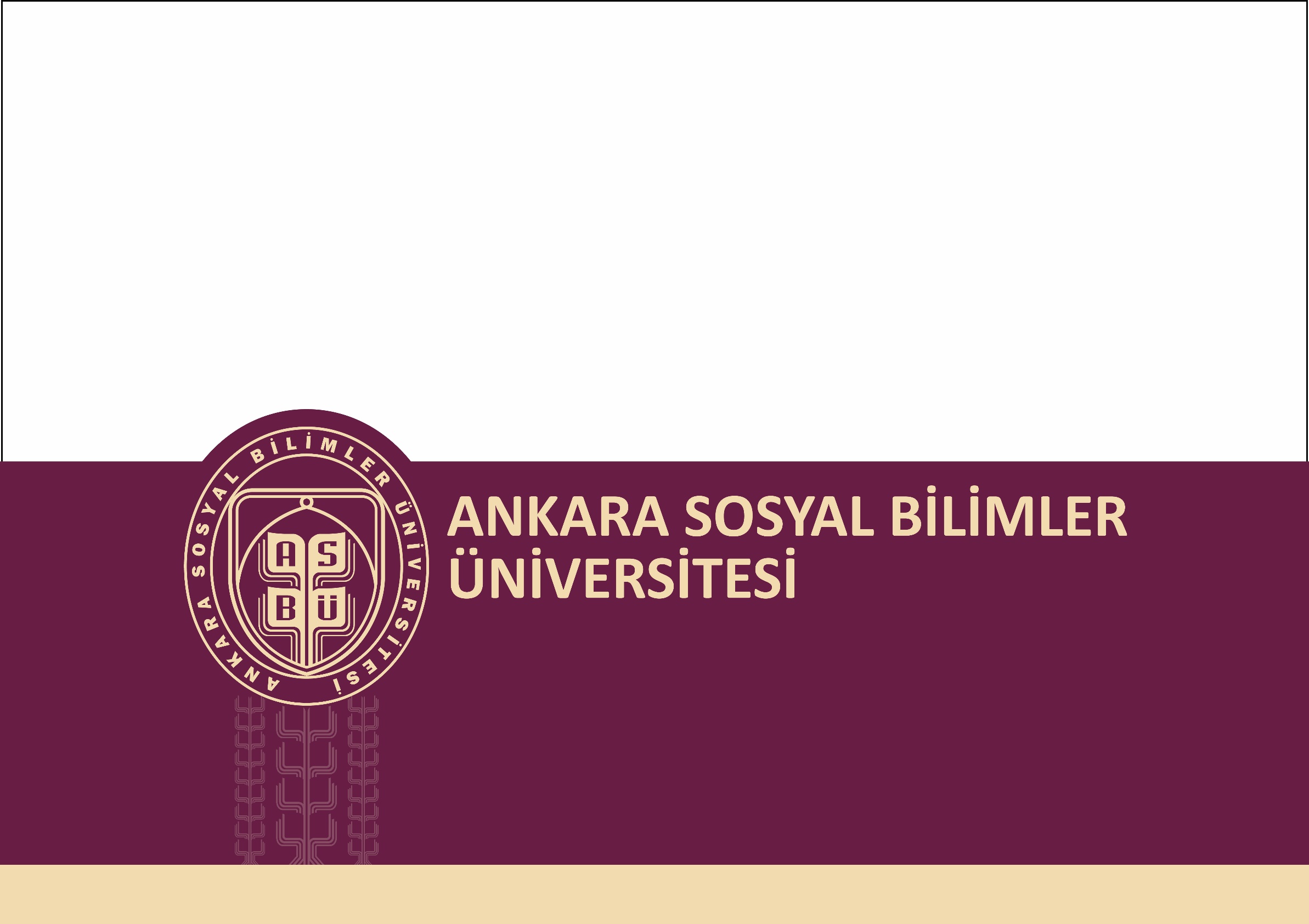 TESEKKÜR EDERiZ…
Strateji Geliştirme Daire Başkanlığı